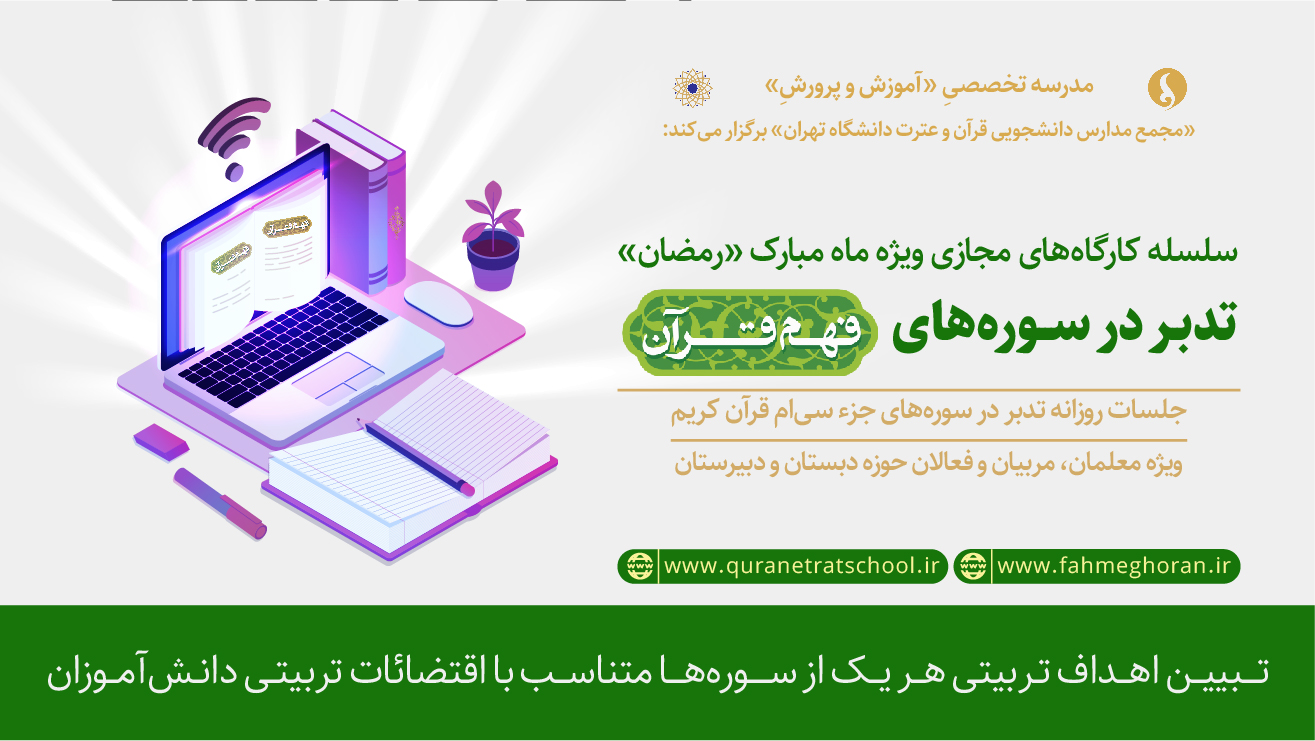 جلساات تدبر در سوزه های فعم قرآن........ ماه مبارک رمضان 98
سوره مبارکه حمد
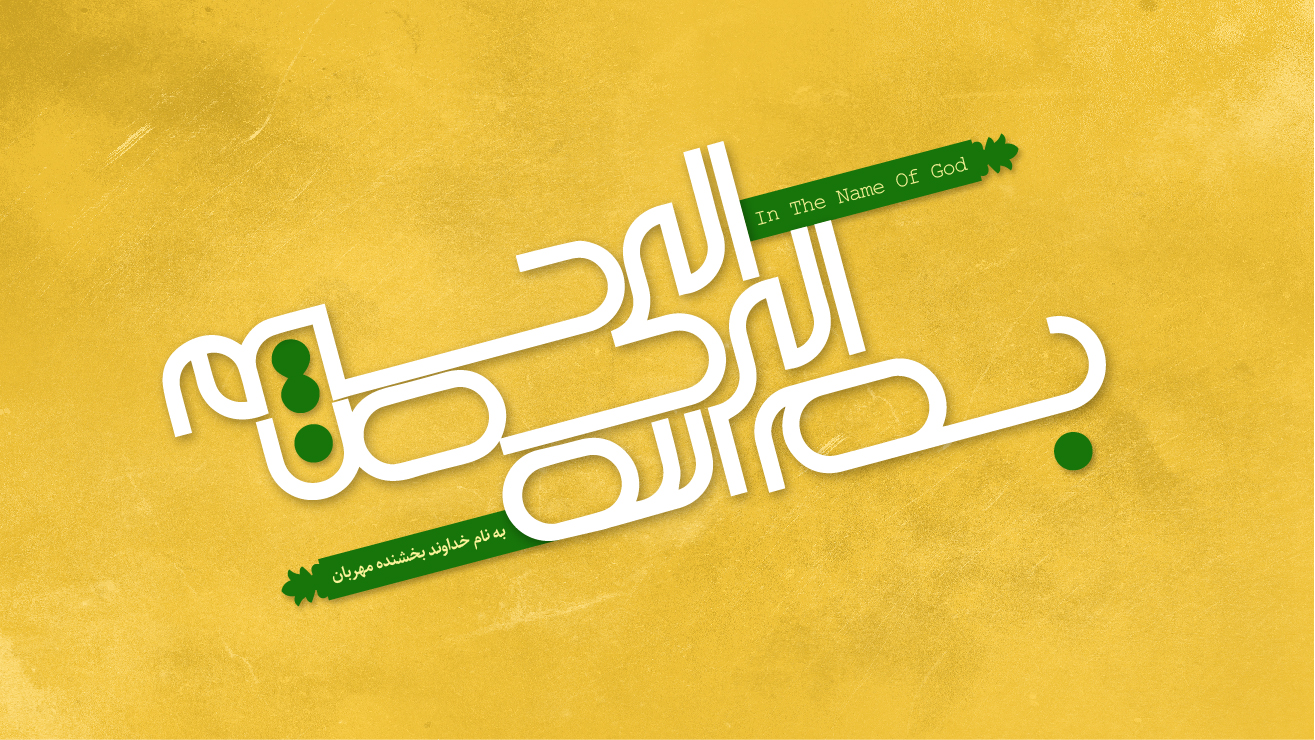 سوره مبارکه ماعون
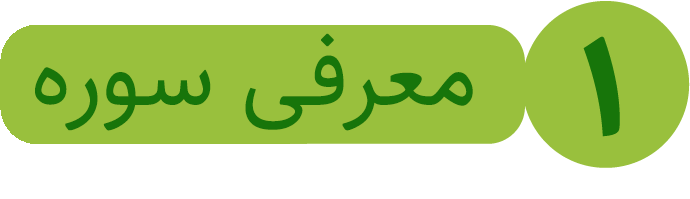 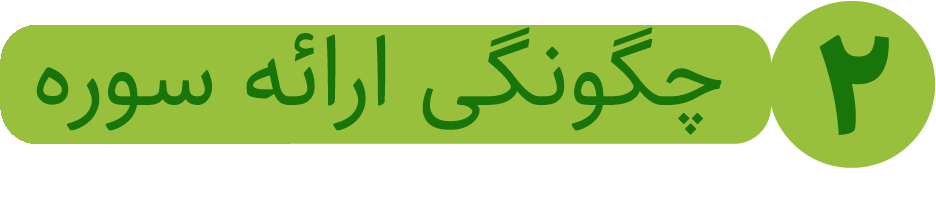 سوره مبارکه ماعون
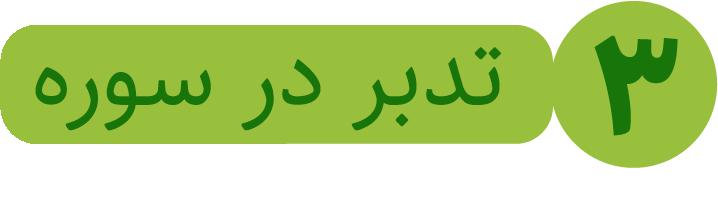 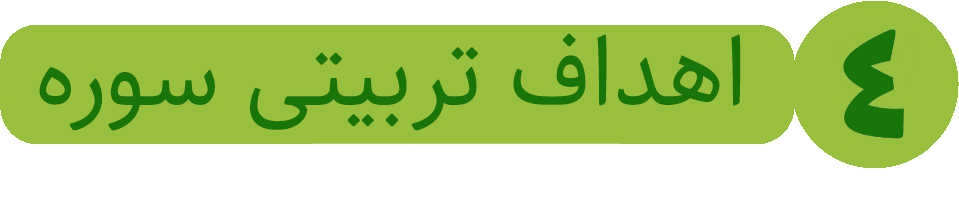 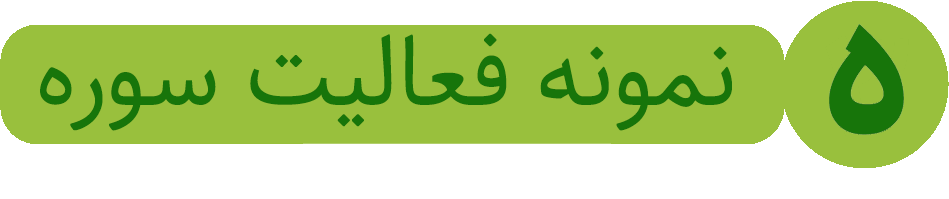 سوره مبارکه ماعون
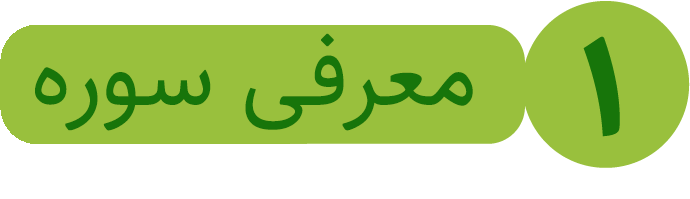 بِسْمِ اللَّـهِ الرَّ‌حْمَـنِ الرَّ‌حِيمِ
أَ رَأَيْتَ الَّذي يُكَذِّبُ بِالدِّين‏ ١
فَذلِكَ الَّذي يَدُعُّ الْيَتيم‏ ٢
وَ لا يَحُضُّ عَلى‏ طَعامِ الْمِسْكين‏ ٣ 
فَوَيْلٌ لِلْمُصَلِّين‏ ٤
الَّذينَ هُمْ عَنْ صَلاتِهِمْ ساهُون‏ ٥
الَّذينَ هُمْ يُراؤُن‏ ٦
وَ يَمْنَعُونَ الْماعُونَ ٧
سوره مبارکه ماعون
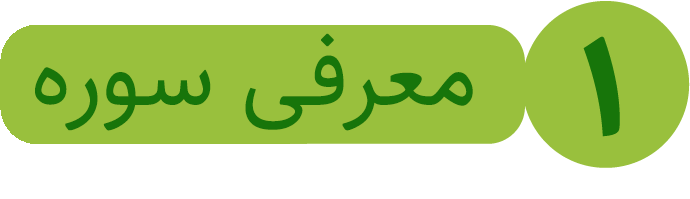 بِسْمِ اللَّـهِ الرَّ‌حْمَـنِ الرَّ‌حِيمِ
أَ رَأَيْتَ الَّذي يُكَذِّبُ بِالدِّين‏ ١
فَذلِكَ الَّذي يَدُعُّ الْيَتيم‏ ٢
وَ لا يَحُضُّ عَلى‏ طَعامِ الْمِسْكين‏ ٣ 
فَوَيْلٌ لِلْمُصَلِّين‏ ٤
الَّذينَ هُمْ عَنْ صَلاتِهِمْ ساهُون‏ ٥
الَّذينَ هُمْ يُراؤُن‏ ٦
وَ يَمْنَعُونَ الْماعُونَ ٧
سوره مبارکه ماعون
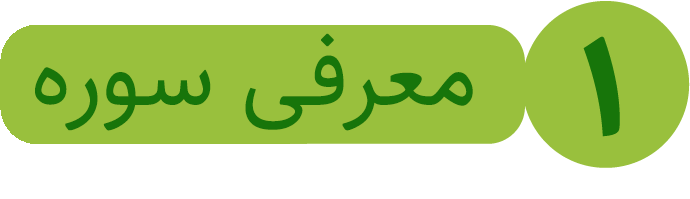 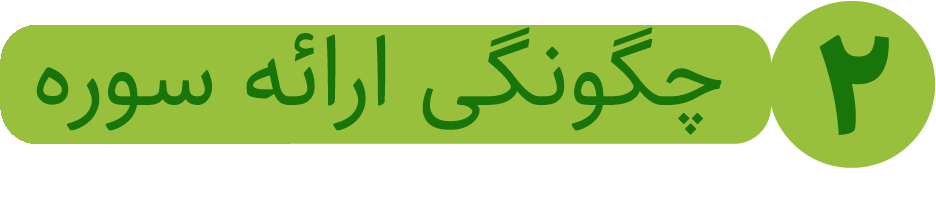 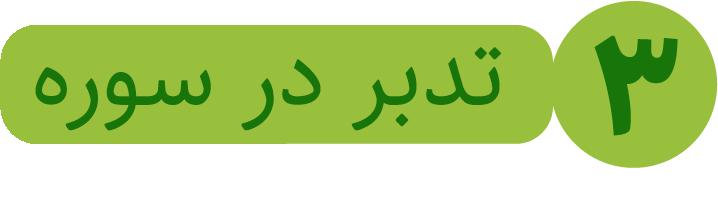 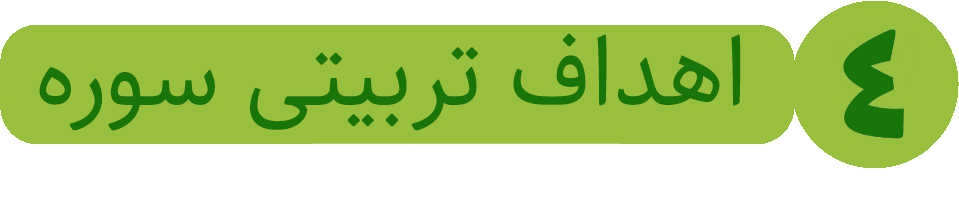 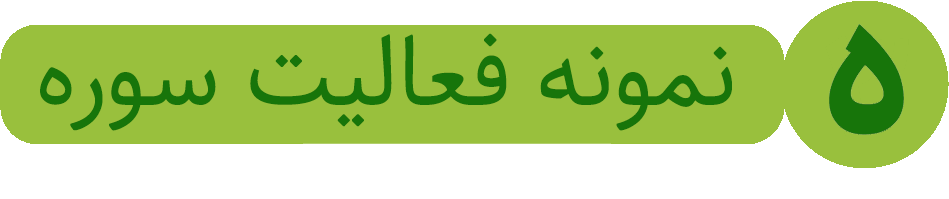 سوره مبارکه ماعون
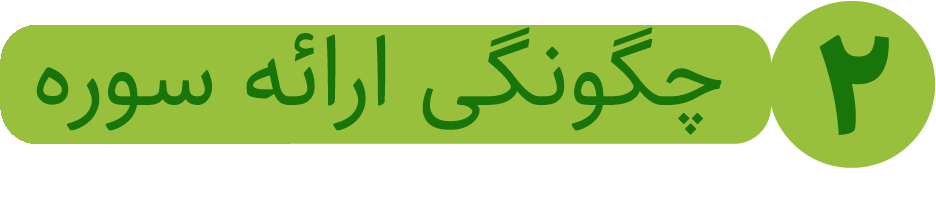 سوره‌ای برای دین‌دار شدن به واسطه نماز و رفع نیاز محرومان
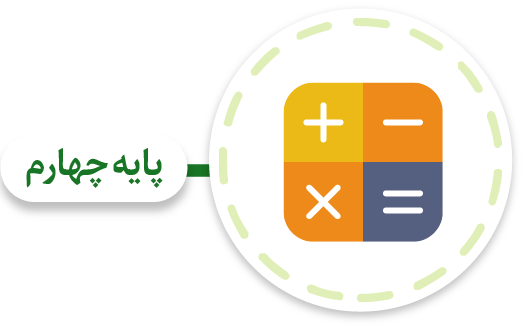 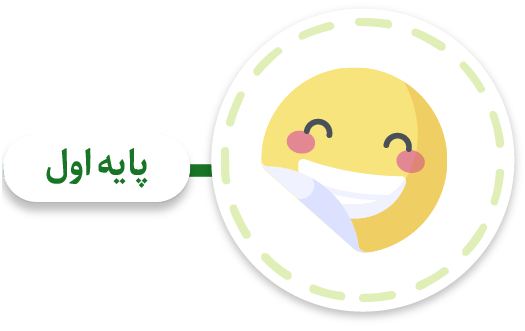 رعایت اوقات نماز و لذت بردن از آن همراه با تعیین‌زمان برای‌رفع‌نیاز دیگران
درک منافات نداشتن 
عمل به قانون با لذت بردن
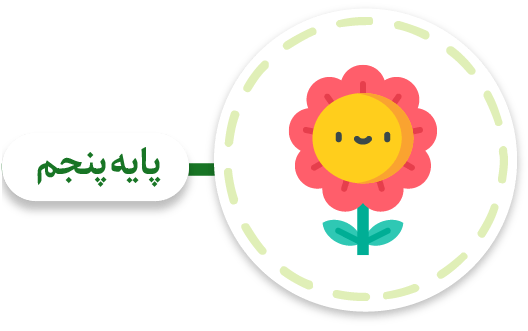 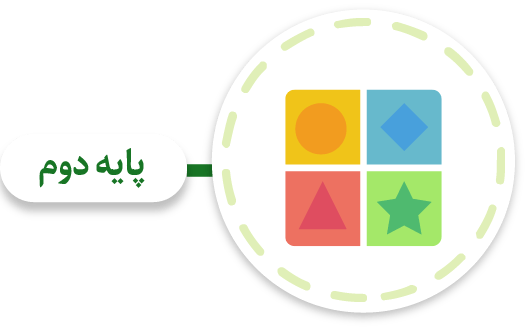 سعی در ارتقاء نماز و رفع نیاز محرومان با مشارکت دوستان و تشویق دیگران
توجه به انواع قوانین و محدودیت‌های فردی و اجتماعی در زندگی
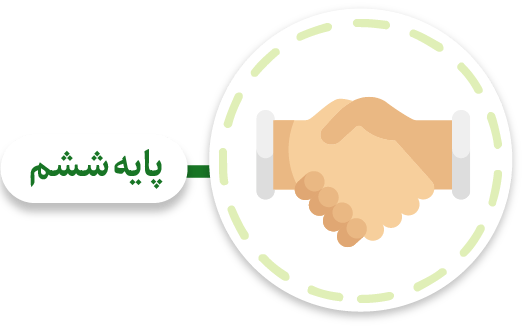 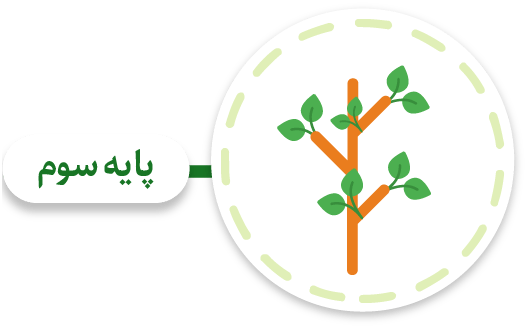 حرکت‌های گروهی برای ارتقاء کیفیت نماز و استفاده از سنگر نماز برای 
رفع محرومیت‌های اجتماع
اقدام عملی برای کمک به دیگران
و رفع نیاز آنها
سوره مبارکه ماعون
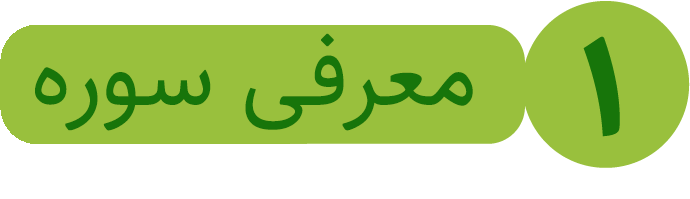 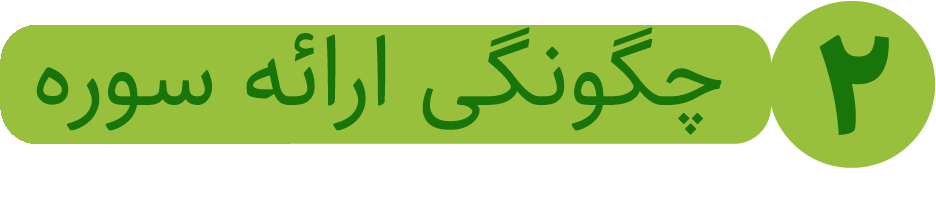 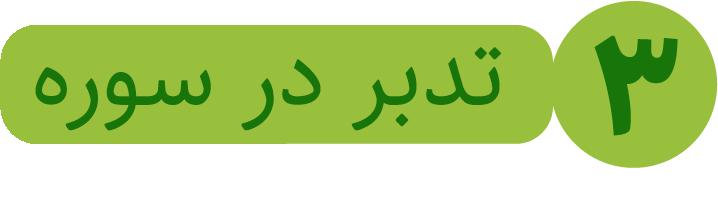 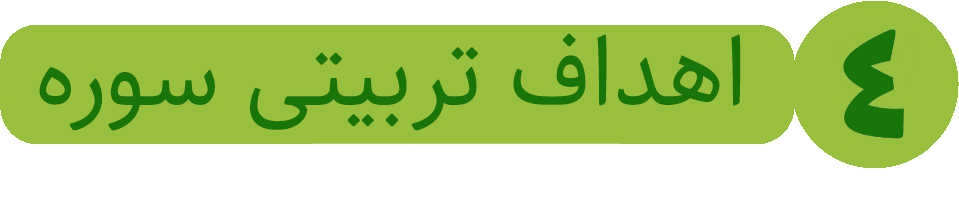 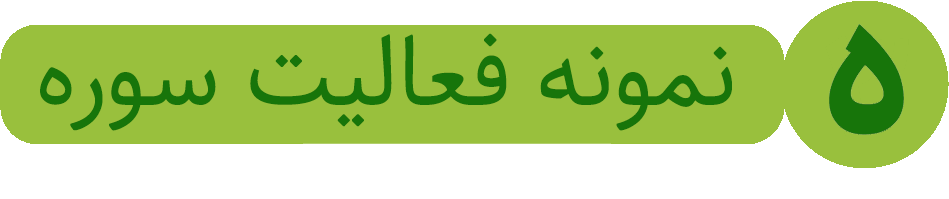 سوره مبارکه ماعون
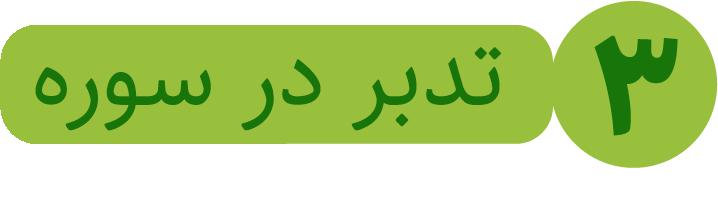 بِسْمِ اللَّـهِ الرَّ‌حْمَـنِ الرَّ‌حِيمِ
أَ رَأَيْتَ الَّذي يُكَذِّبُ بِالدِّين‏ ١
فَذلِكَ الَّذي يَدُعُّ الْيَتيم‏ ٢
وَ لا يَحُضُّ عَلى‏ طَعامِ الْمِسْكين‏ ٣ 
فَوَيْلٌ لِلْمُصَلِّين‏ ٤
الَّذينَ هُمْ عَنْ صَلاتِهِمْ ساهُون‏ ٥
الَّذينَ هُمْ يُراؤُن‏ ٦
وَ يَمْنَعُونَ الْماعُونَ ٧
سوره مبارکه ماعون
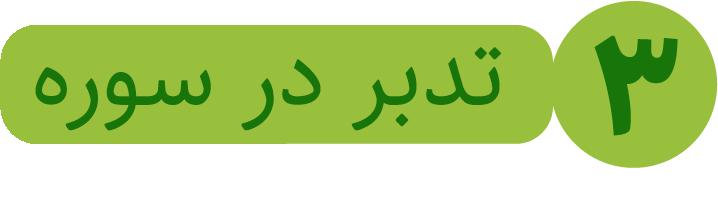 بِسْمِ اللَّـهِ الرَّ‌حْمَـنِ الرَّ‌حِيمِ
أَ رَأَيْتَ الَّذي يُكَذِّبُ بِالدِّين‏ ١
فَذلِكَ الَّذي يَدُعُّ الْيَتيم‏ ٢
وَ لا يَحُضُّ عَلى‏ طَعامِ الْمِسْكين‏ ٣ 
فَوَيْلٌ لِلْمُصَلِّين‏ ٤
الَّذينَ هُمْ عَنْ صَلاتِهِمْ ساهُون‏ ٥
الَّذينَ هُمْ يُراؤُن‏ ٦
وَ يَمْنَعُونَ الْماعُونَ ٧
سوره مبارکه ماعون
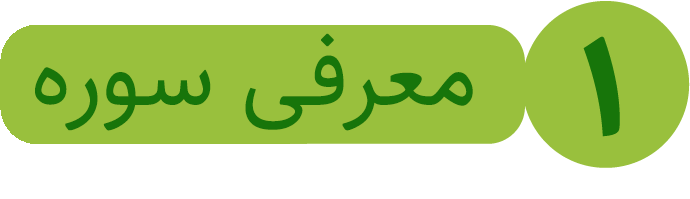 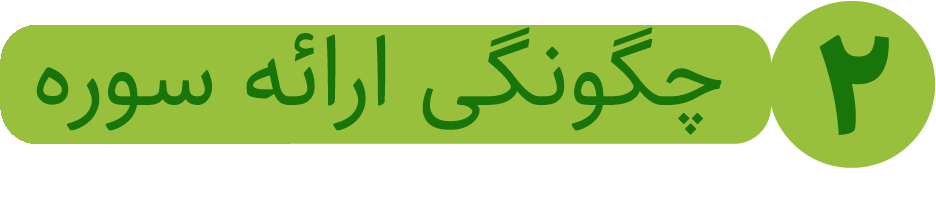 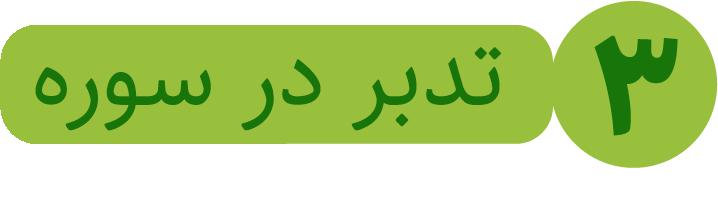 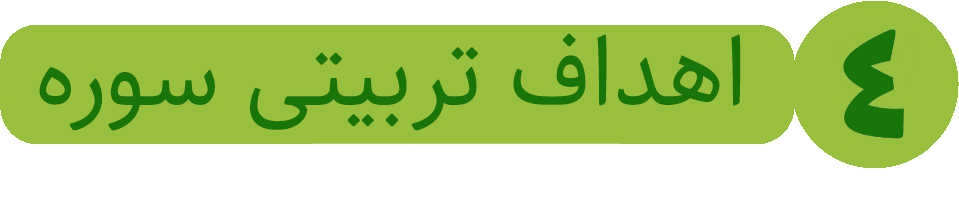 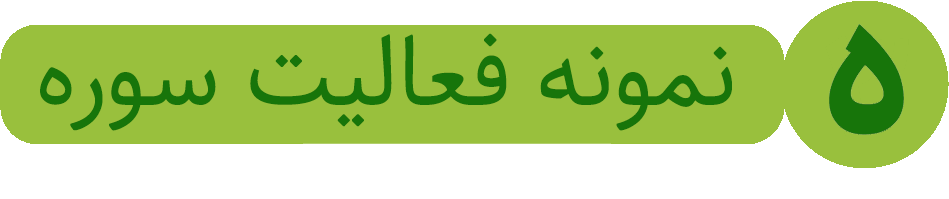 سوره مبارکه ماعون
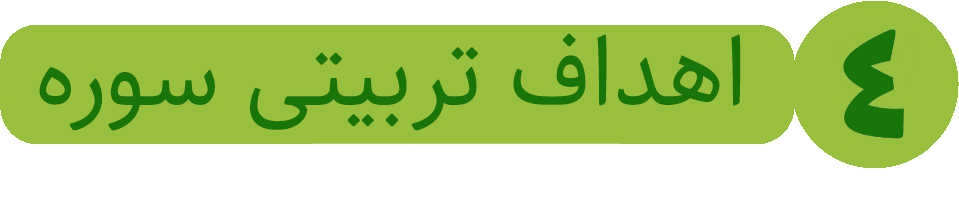 سوره‌ای برای دین‌دار شدن به واسطه نماز و رفع نیاز محرومان
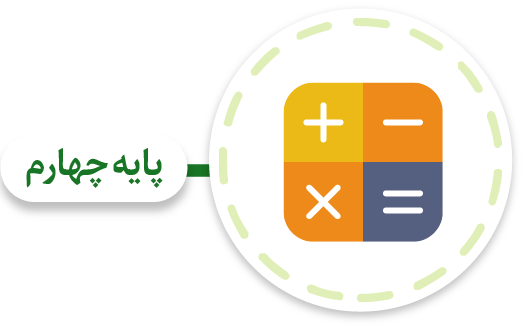 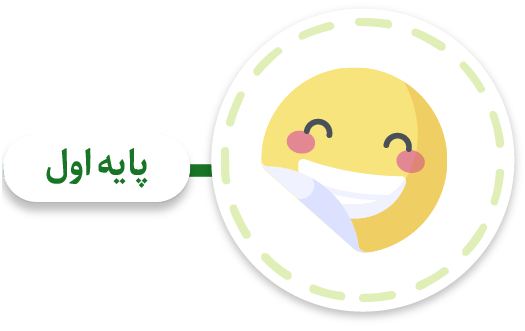 رعایت اوقات نماز و لذت بردن از آن همراه با تعیین‌زمان برای‌رفع‌نیاز دیگران
درک منافات نداشتن 
عمل به قانون با لذت بردن
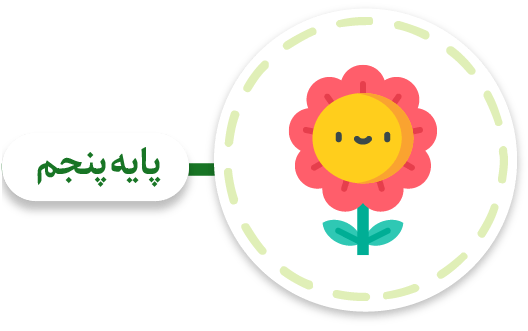 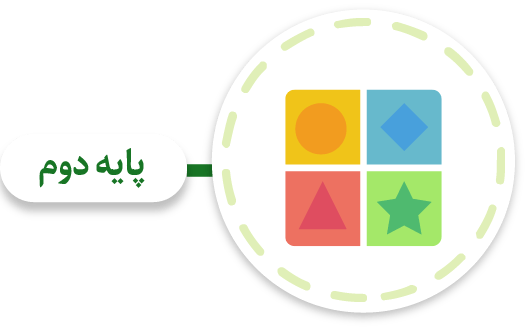 سعی در ارتقاء نماز و رفع نیاز محرومان با مشارکت دوستان و تشویق دیگران
توجه به انواع قوانین و محدودیت‌های فردی و اجتماعی در زندگی
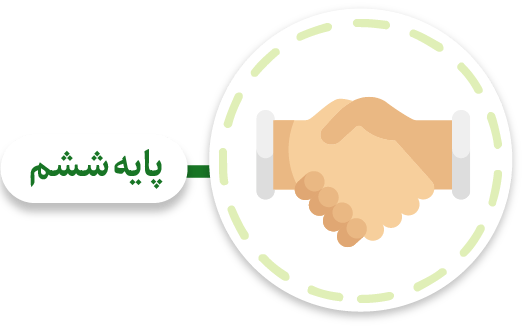 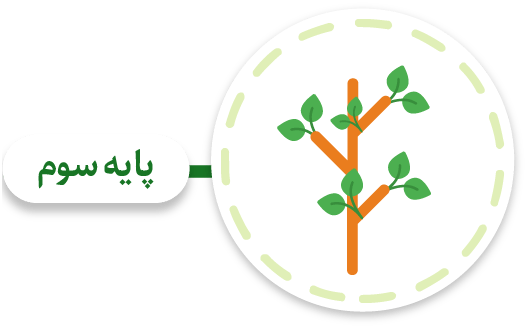 حرکت‌های گروهی برای ارتقاء کیفیت نماز و استفاده از سنگر نماز برای 
رفع محرومیت‌های اجتماع
اقدام عملی برای کمک به دیگران
و رفع نیاز آنها
سوره مبارکه ماعون
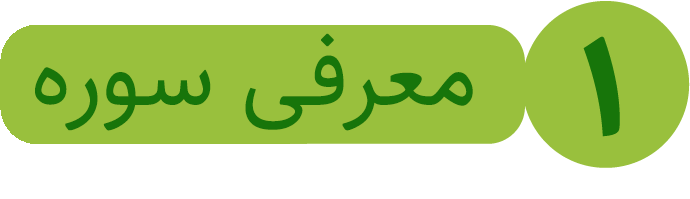 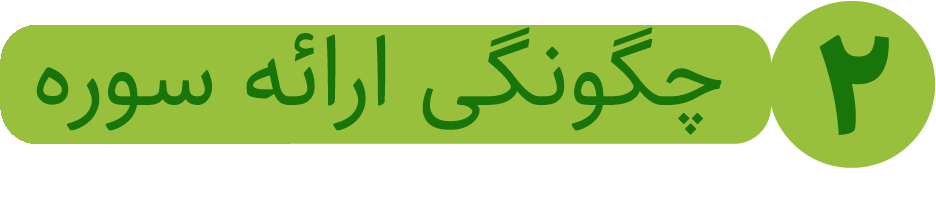 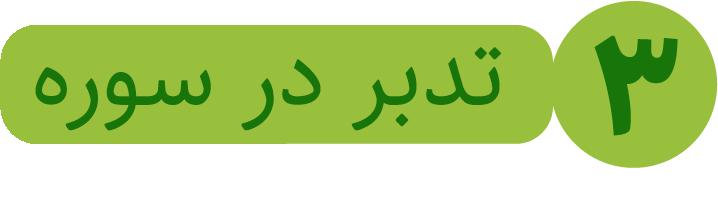 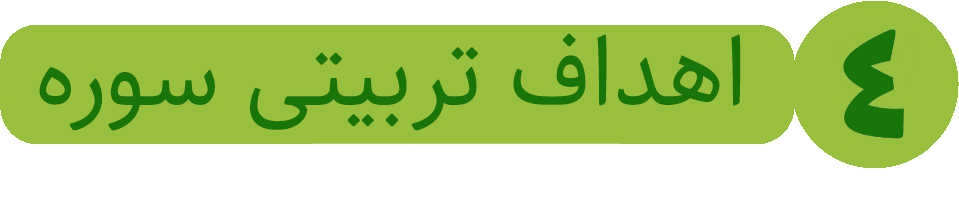 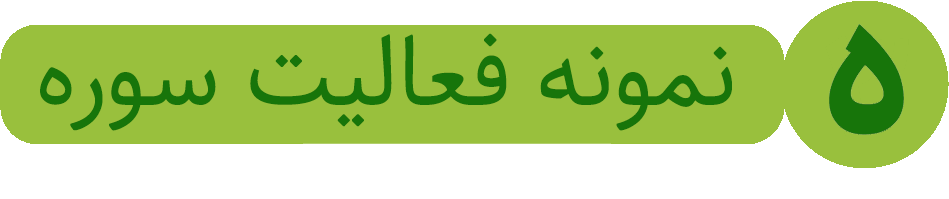 سوره مبارکه ماعون
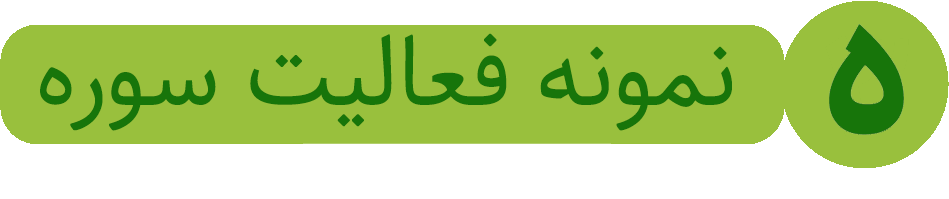 www.Fahmeghoran.ir
سوره مبارکه ماعون
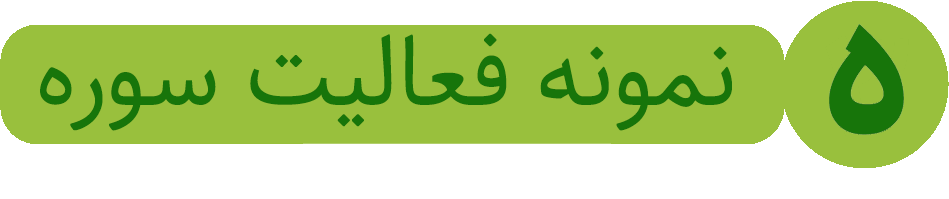 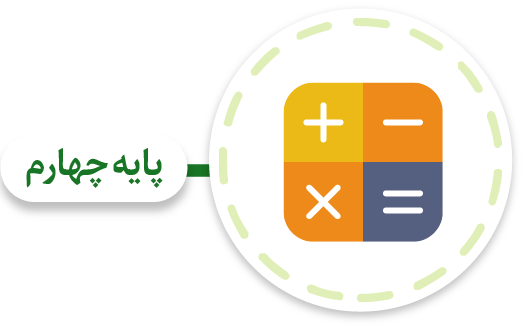 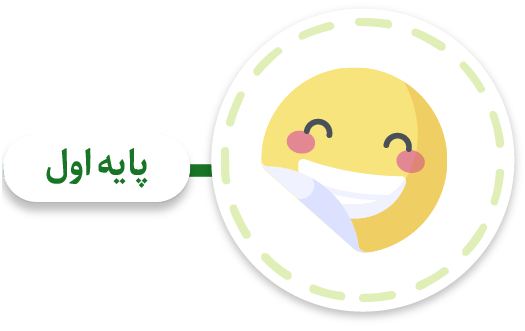 رعایت اوقات نماز و لذت بردن از آن همراه با تعیین‌زمان برای‌رفع‌نیاز دیگران
درک منافات نداشتن 
عمل به قانون با لذت بردن
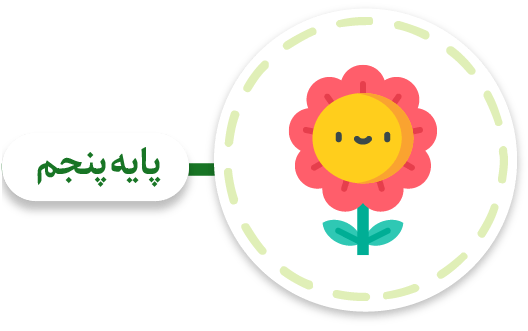 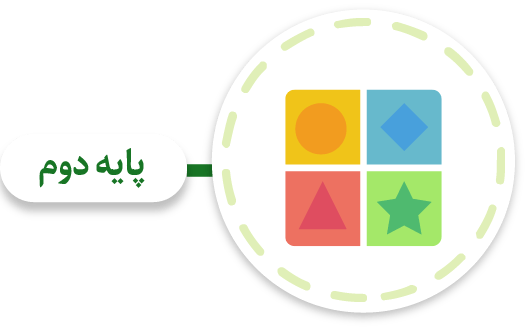 سعی در ارتقاء نماز و رفع نیاز محرومان با مشارکت دوستان و تشویق دیگران
توجه به انواع قوانین و محدودیت‌های فردی و اجتماعی در زندگی
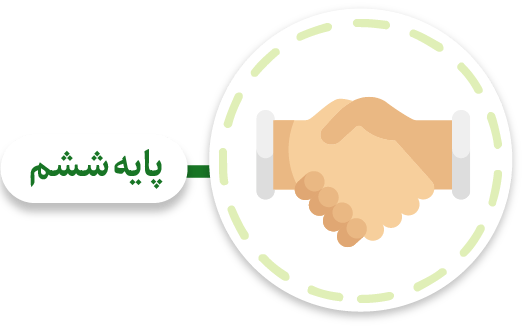 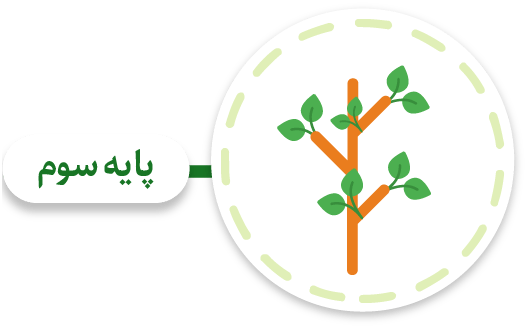 حرکت‌های گروهی برای ارتقاء کیفیت نماز و استفاده از سنگر نماز برای 
رفع محرومیت‌های اجتماع
اقدام عملی برای کمک به دیگران
و رفع نیاز آنها